H2020 Green Deal Call
Disclaimer: these slides complement the information of the working document on the Green Deal call.  They aim only to support a brainstorming exercise. They do not present a draft of the Green Deal call to be part of the Horizon 2020 work programme update, nor any future position of the European Commission.
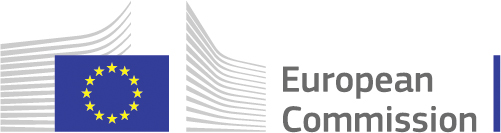 The European Green Deal Call
Introductory remarks
As a complement to the working document on the Green Deal call, we provide additional information in the form of slides. 
Please note that the information provided does not take account of the comments / contributions provided by the delegations to the overall working document on the Green Deal call.
The next iteration in the development of the call will be based on first draft texts for the topics.
 Please bear in mind that this list of topics is only tentative, not binding and can be modified in the course of consultation with the member states and with external stakeholders.
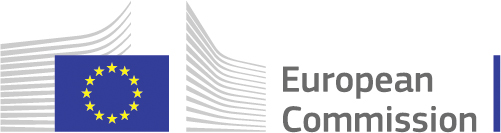 The European Green Deal Call
MAIN PART OF THE CALL FOCUSSING ON INNOVATIVE SOLUTIONS AND DEMONSTRATIONS
Area 2: Clean, affordable and secure energy
Area 3: Industry for a clean and circular economy
Area 4:  Energy and resource efficient buildings
Area 6:  Farm to Fork
Area 7: Ecosystems and Biodiversity
Area 8: Zero-pollution, toxic free environment
Area 5: Sustainable and smart mobility
Area 1: Increasing Climate Ambition: Cross sectoral challenges
Area 9: Strengthening our knowledge in support of the European Green Deal
Area 10: Empowering citizens for the transition towards a climate neutral, sustainable Europe
Area 11: International cooperation (tbc)
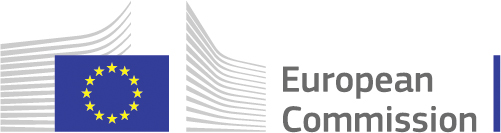 The European Green Deal Call
Area 1:
Increasing Climate Ambition: Cross sectoral challenges
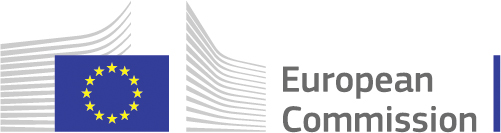 The European Green Deal Call
Preventing and Fighting Wildfires 
- Research & innovation, integration and demonstration -
Green Deal’s immediate priorities: “reduce incidence and extent of forest fires” and “boost ability to predict and manage environmental disasters”.
Why?
• More EU citizens suffer directly & indirectly from wildfire impacts every year: 
	hundreds of casualties, € 2 billions economic damages and millions of ha of forest and 
	Natura 2000 areas ravaged - not only in South but also rising in Central, East and North EU.
 	• Extreme wildfires as in Portugal (2017) and Greece (2018) will be more common, with 	   	negative effects on climate change (huge GHG), carbon sinks, biodiversity, air pollution.
	• Climate change increases wildfires’ severity, extent of burned areas and length of the 	  	fire season in addition to unsustainable forestry, spatial planning and demographic changes.
What to do?:
Accelerate R&I, integrate, adapt & demonstrate holistic solutions ready to 
up-scale/deploy at local/regional/national/EU and international level.
Targeted Impacts (by 2030 in EU):
Improved health (citizens, firefighters)
Fire suppression within 24 hours
Net climate-neutral in 2050
90% losses from wildfires insured
Prescribed fire management use
0 casualties from wildfires. 	
50% reduction in accidental/arson ignitions
55% reduction in wildfires emissions (2030)
50% Natura 2000 areas fire-resilient 	
Stimulation of new bioenergy value chains
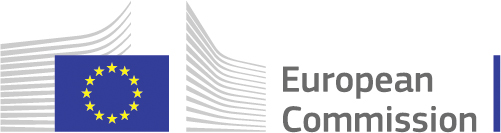 The European Green Deal Call
Preventing and Fighting Wildfires 
- Research & innovation, integration and demonstration -
Proposed activities:
Accelerate & demonstrate holistic solutions adapted to the new context of wildfires, integrating:
• Environmental, climate & socio-economic research, forecasting & strategy (eg biomass) 
• Research, innovation & pre-deployment of better ground & aerial systems, techniques and capabilities (physical & digital) to prevent, predict, monitor, extinguish & recover.
• Proactive governance, large-scale & community-based risk assessments, education / training, preparedness & adaptation – key: citizens, forest sector, first respondents.
Tailor and demonstrate the integrated solutions on the field with end-users in pilot sites across Europe in different contexts 
(forest/bush/peat; wildland-urban interfaces/alpine/coastal; cross-border areas …)
For up-scale/up-take e.g. in National climate change adaptation/disaster risk units, 
	Union’s Civil Protection Mechanism, Disaster Risk Management Knowledge Centre, 	Emergency Response Coordination Centre, European Forest Fire Information System, 	EU/regional/interregional initiatives, Copernicus Services, UN’s Sendai Framework.

	Multilateral international cooperation can further leverage knowledge, resources, best 	practices and global impact e.g. with United States, Canada, Russia, Brazil and Australia.
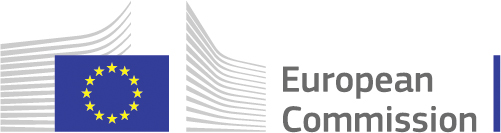 The European Green Deal Call
Towards climate–neutral and socially innovative cities
What is at stake:
Cities occupy 2% of the planet’s landmass, consume over 65% of the world’s energy and account for more than 70% of the global CO2 emissions 
Cities and local communities can benefit from social innovation and EU R&I towards the transition to climate neutrality, leaving no one behind
75% of the European citizens live in cities and possibly 80% by 2050: Cities will play a crucial role in reaching the targets of the Green Deal 

Objective of the topic: to support cities into using Green Deal-targeted social and technological innovation to co-create, test and implement holistic & integrated solutions with citizens and trigger changes in social practices and behaviour
Targeted Impacts:
Climate neutrality by 2030 of the participating cities (and districts)
Empower cities and local communities through social innovation to cross social tipping points and make the Green Deal happen 
Mobilise the demand (citizens’ needs) to lead the transition to climate neutrality
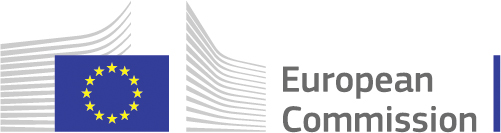 The European Green Deal Call
Towards climate–neutral and socially innovative cities
Proposed activities:
Support the development of climate action plans in cities (and local communities)
Combine existing results of EU R&I with social innovation, and take advantage of the digital transformation to co-create and test solutions with local communities, including changes in social practices and behaviour
Establish a one-stop shop in partner cities to help them implement their climate action plans
Support twinning and mentoring on Green Deal objectives between cities from different countries and different sizes and creating a European ecosystem of social innovation hubs and local communities making the Green Deal happen
Support large scale pilots of systemic solutions combining technological, social, cultural, regulatory and/or financial aspects, inspired by good practices available at local, national and/or European level
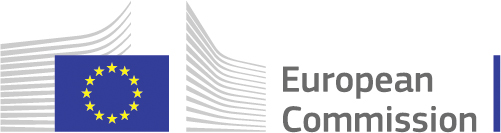 The European Green Deal Call
Demonstrating innovative solutions for resilience of regions to climate change
Every half-degree of global warming may inflict a new order of magnitude of harmful consequences on planetary health, economic and social cohesion. We need radical and transformative ways of building resilience to climate variability and change. 
Scaling up and demonstrating systemic, integrated solutions and technologies at a large scale is the way forward to trigger behavioral changes. Solutions that combine technological, business, governance, environmental and social innovation will contribute to the development of adaptation pathways tailored to the most vulnerable regions and communities to climate change.
Targeted Impacts:
Accelerate transformative change across all regions and sectors of society 
Massive increase of community resilience and capacities to cope with unavoidable effects of climate change
Specific EU Green Deal targets:
EU Adaptation Strategy – EU Forest Strategy – Farm to Fork Strategy
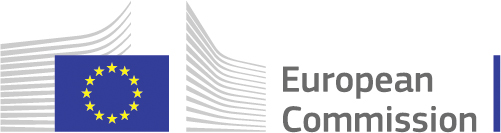 The European Green Deal Call
Demonstrating innovative solutions for resilience of regions to climate change
Proposed activities:
Development of region-specific portfolios of solutions for climate action may include:
increase water efficiency in regions and enhanced planning for floods and droughts;
adapt to temperature increase with sustainable cooling solutions that decrease energy demand and reduce fatalities during heatwaves
nature-based adaptation solutions for coastal defence infrastructures
insurance innovations that incorporate a dynamic, long-term, and adaptive view of climate risk into modelling and pricing
support to the development of coherent policy frameworks at regional level that give priority to the implementation of urgent and no-regret adaptation actions
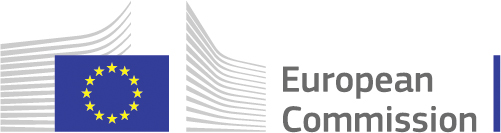 The European Green Deal Call
Area 2:
Clean, affordable and secure energy
The European Green Deal Call
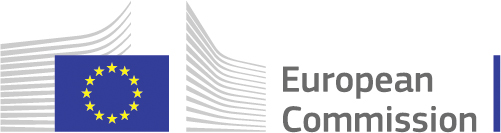 Demonstration of innovative critical technologies to enable future large-scale deployment of offshore renewable energy technologies and their integration into the energy system.
To decarbonise  Europe,  clean  renewable  power  production  must  become the main source of energy. A Clean planet for all, provides estimates for the offshore wind capacity in Europe of 240-440 GW by 2050. This increase would represent a paradigm shift in the European energy system and require a modern infrastructure to transport offshore renewable energy power to onshore, including through the option of power-to-X. This buildout needs to be attained while also protecting the environment and biodiversity and securing a just transition, all while ensuring cost-efficiency. There is a need for more efficient and cost-effective technologies using wind, wave and/or tidal resources, considering the potential of the different European sea basins.
Targeted Impacts:
To accelerate the development of innovative critical offshore technologies for the realization of a clean renewable power production system needed to transform the EU into a fair and prosperous society, with a modern, resource-efficient and competitive economy where there are no net emissions of greenhouse gases in 2050. 
To accelerate the future roll-out of large-scale deployment of offshore renewable energy, considering market perspective and social, environmental and economic impacts.
To increase incentives for investment and economies of scale in offshore bringing down costs and it will create new business models and services
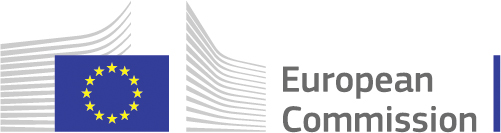 The European Green Deal Call
Demonstration of innovative critical technologies to enable future large-scale deployment of offshore renewable energy technologies and their integration into the energy system.
Proposed activities:
Demonstration of critical offshore renewable energy innovations at sea considering the efficiency, reliability and sustainability that is needed in all areas of the offshore renewable energy system notably:
-Offshore renewable energy power generating systems: innovative large scale integrated systems, floaters and substructures, mooring and anchoring systems specifically conceived for floating offshore considering the varied subsea conditions for floating offshore systems. 
-Grid infrastructure: demonstration of innovative High Voltage Direct Current (HVDC) technologies and systems (like multi-vendor Multi Terminal HVDC (MT HVDC) systems, grid forming converter, and DC circuit Breaker);  for floating renewable energy technologies innovative dynamic inter-device/inter-array cables and connections to converter stations at sea or offshore hubs have to be considered. 
-Power to X /storage systems: innovative storage and/or green power to X (including hydrogen) systems to maximise the use of offshore resources. 
It shall address at least the offshore renewable energy power generating systems and the related energy system integration requirements, and may address grid infrastructure and/or power to X/storage systems. 
Proposals shall address marine spatial planning (making multi-use of the seas possible), industrial design and manufacturing processes, installation methods, transport and operation & maintenance and supply chains.
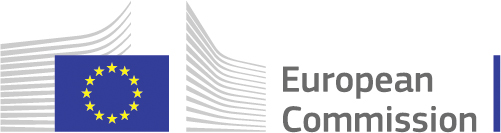 The European Green Deal Call
Develop and demonstrate a 100 MW electrolyser upscaling the link between renewables and industrial applications
Demonstrate energy system integration through hydrogen: produce hydrogen from RES and use it in a commercial/industrial application (e.g. chemical or petrochemical industry)
Targeted Impacts
Impact 1: Establish a European industry capable of developing a novel 100MW electrolyser 			using a European value chain
Impact 2: Increase the efficiency of the electrolyser reaching an energy consumption of 49 			(ALK) to 52 (PEM) kWh/kg H2 at nominal power
Impact 3: Increase the current density to 1A/cm2 (ALK) or 3A/cm2 (PEM) and delivery 				pressure to 30 bar
Impact 4: Reduce the plant’s footprint by 30% thanks to the larger modules and the plant 			layout as well as the higher current densities
Impact 5: Reduce the electrolyser CAPEX by 20% down to €480/kW and €700/kW for Alkaline 		and PEM electrolysers respectively
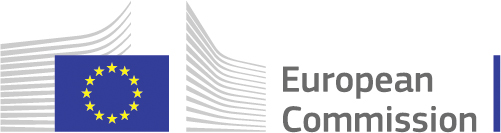 The European Green Deal Call
Develop and demonstrate a 100 MW electrolyser upscaling the link between renewables and industrial applications
Proposed activities:
Develop modules of 4-5 MW (or larger) with reduced balance of plant, managing efficiently the input power, the output hydrogen streams and the heat flows, while ensuring the reliability of the system and reducing the footprint
Assemble the modules into a 100MW electrolyser system
Test and demonstrate the 100MW electrolyser in real life conditions, operating flexibly to harvest maximum renewable power and provide grid-balancing services, and supplying renewable hydrogen to a commercial/industrial application
Assess the performance and the durability of the electrolyser operating dynamically 
Address potential safety issues
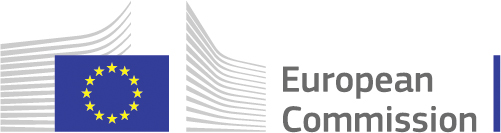 The European Green Deal Call
Area 3:
Industry for a clean and circular economy
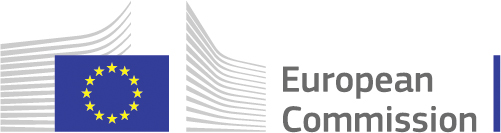 The European Green Deal Call
Closing the carbon cycle in industry: renewable energy driven reduction of CO2 using innovative catalytic materials and  technologies
Energy intensive industries, such as steel, chemicals and cement are key to Europe’s economy, but they account for 20% of the EU’s greenhouse gas emissions. R&I is proposed on innovative catalytic materials and technologies using renewable energy driven conversion of CO2 emissions into fuels, polymers and chemicals.
Targeted Impacts:
Impact 1 - Demonstrate technical and economic viability of renewable energy driven conversion of CO2 as feedstock, at pilot plant level, to produce climate-neutral fuels, polymers and chemicals. 
Impact 2 – Affordable and efficient production, storage and distribution of renewable energy carriers.
Impact 3 - Significant reduction of industrial CO2 emissions (~200 Mt p.a. by 2050). 
Impact 4 - Improvement of air quality by reducing the direct flue gas emissions. 
Impact 5 - Contribution to industrial circularity and to meet the GHG emissions reduction target for 2030 and climate neutrality by 2050.
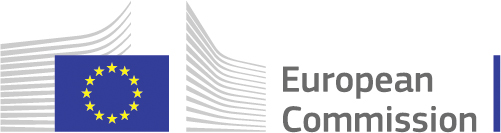 The European Green Deal Call
Closing the carbon cycle in industry: renewable energy driven reduction of CO2 using innovative catalytic materials and  technologies
Proposed activities:
Develop and deploy highly innovative catalytic materials and renewable energy driven technologies for the production of synthetic fuels, polymers and chemicals from industrial waste gas emissions (CO2 and CO streams)
with a 50% increase in the overall efficiency compared to the state-of-the-art
at a sufficiently large scale with a demonstrated cost effectiveness
with a demonstrated exploitability of the developed technology through the full value chain
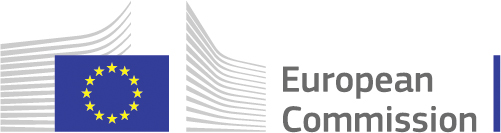 The European Green Deal Call
Demonstration of systemic solutions for the territorial deployment of the circular economy
Build sustainable, regenerative and just circular economy to reconcile with the limits and boundaries of our planet;
focus on local and regional levels as suitable for closing material loops and creating sustainable circular ecosystems;
demonstrate concrete systemic solutions for the territorial deployment of the circular economy in at least three territorial clusters in Europe;
facilitate their replication.
Targeted Impacts:
Demonstrate R&I systemic solutions for the territorial deployment of the circular economy at the level of governance closest to citizens:
increase the clusters’ overall resource efficiency and reduce GHG emissions;
increase circularity in clusters’ key economic sectors;
create jobs and new business opportunities.

Replication:
lay the foundation for systemic solutions for the territorial deployment of circular economy in other areas;
multiply the territorial economic, social and environmental benefits provided by each cluster to achieve policy targets at national and European level.
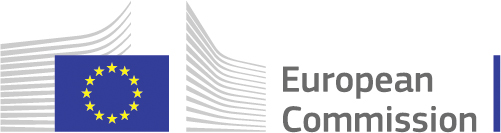 The European Green Deal Call
Demonstration of systemic solutions for the territorial deployment of the circular economy
Proposed activities:
engage, train, support, coordinate and facilitate the cooperation between key actors constituting each cluster:  administrations, industry (including SMEs), scientific community and civil society;
develop and demonstrate science, technology, governance, economic, social and environmental solutions to increase the circularity in key economic sectors such as waste, water, food, feed, wood, terrestrial and aquatic bio-based value chains, textile, plastics, electrical and electronic equipment, construction and buildings;
ensure the exchange of relevant information and experiences within and across clusters and also with other actors not involved in the proposals.

Criteria:
sustainability, inclusiveness, and social justice at the heart of each systemic solution;
replicability potential of each solution is essential;
totality of the territorial clusters should reflect a geographical spread within Europe and should be of different sizes and socio-economic structures;
TRL 7-8 at the end of the project.
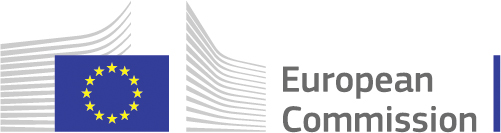 The European Green Deal Call
Area 4: 
Energy and resource efficient buildings
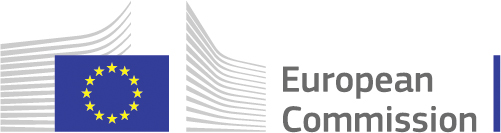 The European Green Deal Call
Building and renovating in an energy and resource efficient way
To design and construct new or retrofit existing buildings as zero-emission/zero-pollution, positive energy powerhouses. The multiplication of such buildings in green neighborhood “living labs” with additional urban functionalities (e.g. shared EV charging facilities) will enable the market and consumer uptake potential of the innovations.
Targeted Impacts:
To accelerate the diffusion of the high efficiency zero-emission/zero-pollution, sustainable technologies and innovations needed for the full decarbonisation of the building sector. This will increase incentives for investment and economies of scale bringing down costs for all and it will create new business models and services, new usages, changed behavior.

To enable an energy transition corresponding to a ‘just transition’ in the building sector, ensuring a healthy and safe living environment while supporting an increase of renovation rates. Most importantly, leading to highly energy and resource efficient, cheaper to run “green neighborhoods” – a crucial advantage for the least well-off who can not afford to live in an energy inefficient way.
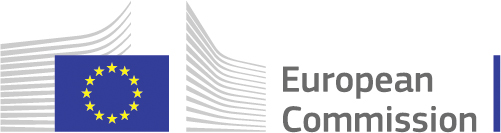 The European Green Deal Call
Proposed activities:
Scalability design of positive energy neighborhoods well embedded in the spatial, economic, technical, environmental and social context of the sites
High energy efficiency building designs (incorporating thermal design and orientation), adapted to local environments; highly efficient building operation.
Innovative and more energy efficient integrated renewable electricity technologies in the buildings and urban service facilities.
Innovative and sustainable highly energy and cost efficient RES heating and cooling solutions.
Energy storage systems (e.g. using second life batteries from electric vehicles) without limiting the use of living space (e.g. neighbourhood optimized storage). 
Digital technologies for system monitoring at neighbourhood scale, as well as digital solutions to increase energy efficiency of building systems’ and appliances’ operation. 
Education and training for sustainability, conducive to competences and positive behaviour/good habits for a resource efficient and environmentally respectful energy use.
Accelerating innovation spread through involvement of the whole buildings value chain and coordination on standards and regulatory aspects for efficiency of buildings and heating and cooling technologies.
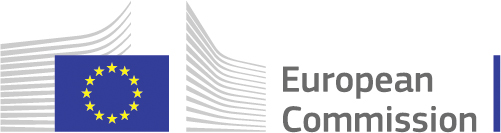 The European Green Deal Call
Area 5:
Sustainable and smart mobility
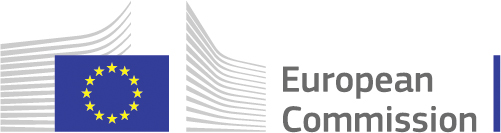 The European Green Deal Call
Green Airports and Ports: green aviation and shipping
Large-scale, real-life demonstrations of green airports, maritime and inland ports
Targeted Impacts:
Accelerated deployment of sustainable alternative fuels (including advanced biofuels, hydrogen, ammonia), electromobility, energy storage and waste heat recovery in ports and airports
On-site clean energy / fuel production and distribution (particularly green hydrogen and electricity) and increased alternative (bio-) fuel supply, on site electricity generation with refueling and re-charging capabilities
Zero-emission ports and airport operations by 2030
Reduced waterborne and aviation transport emissions and improved air quality at ports and near airports
Energy-efficient port and airport operations and buildings, green logistics, integration with other low-emission transport modes
Reduced emissions for cities and improved city integration for ports and airports
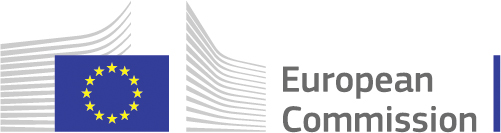 The European Green Deal Call
Green Airports and Ports: green aviation and shipping
Proposed activities:
Pilot/demo plants of zero-emission energy production and supply at ports and airports (electricity, hydrogen, sustainable alternative fuels)
On-shore supply systems, storage, distribution and power/re-charging/alternative re-fuelling infrastructure for aircrafts and ships
Large-scale, real-life high TRL demonstrations of green maritime and inland ports, of different sizes, across 3 airport dimensions: transport; energy supply; terminals 
Integration with operations and green logistics, innovative construction, dredging, infrastructures, effective and green land use
New tools and optimisation mechanisms for multimodal access, passenger and freight flows into / out of ports and airports, facilitating access and reducing traffic from / to the city
Non-technological framework conditions, new multi-actor governance and investment analyses
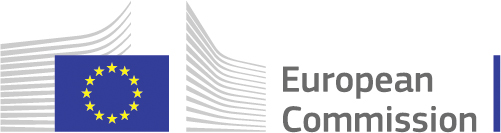 The European Green Deal Call
Area 6:
Farm-to-Fork
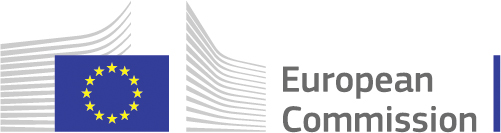 The European Green Deal Call
Farm-to-Fork
Full title : “From farm to fork: testing and demonstrating high impact innovations to address food system challenges in a place-based context.”

An Innovation Action (IA), that calls for demonstration projects to test, pilot and showcase place-based, innovative system solutions to 4 pressing food systems’ challenges, and resulting in 4 targeted impacts:
1) (a) achieving climate neutral farms, and/or b) achieving climate neutral food businesses; 
2) reduction of pesticides, antimicrobials, fertilizers and harmful nutrients, towards zero pollution
3) reduction of food loss and waste
4) shifting to sustainable and healthy diets, sourced from land and sea.
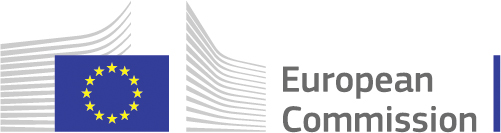 The European Green Deal Call
Farm-to-Fork
Projects will:
maximise synergies and minimise trade-offs between the three dimensions of sustainability (social/health, climate/environmental and economic) & respect planetary boundaries.

2) address one of the 4 challenges & integrate the following elements:

Systemic approach at the basis of a plan to tackle the challenge: from identifying drivers and root causes of systemic challenge to assessing impact of solutions
Multi-actor approach, engaging partners to co-create, test and demonstrate solutions 
Most appropriate mix of innovations: technologies, business models, governance models, and social innovations, taking into account the place-based context
An action plan for communication and engagement, in and beyond the regions where the activities take place
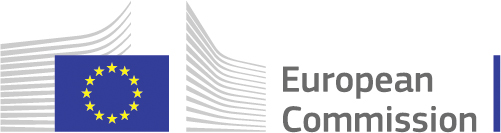 The European Green Deal Call
Area 7:
Ecosystems and Biodiversity
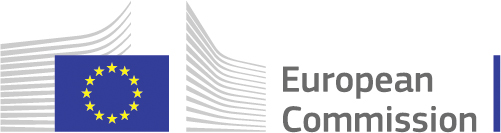 The European Green Deal Call
Restoring biodiversity and ecosystem services
Test, demonstrate and promote systemic solutions for up-scaling the restoration of biodiversity and ecosystem services
Targeted Impacts:
Tested up-scaling of large-scale and urgent restoration actions on the ground, to prepare resilient ecosystems and their services at sea and on land
Restoration actions are implemented which will enhance natural carbon sinks and reduce the effects of emissions, locally reverse biodiversity decline and improve the delivery of a range of ecosystem services (in the short- to long-term)
Nature-based solutions are adapted, integrated and demonstrated in governance, financing, public procurement, economic development, infrastructure and regional strategic landscapes
Demonstration of how restoration activities enable sustainable, climate-smart, inclusive, transformative approaches
Value created for communities affected by transformative change through the restoration of their degraded terrestrial and marine environment
Showcase how massive restoration can help enabling transformative change including of social and behavioural factors, which will be beneficial for biodiversity
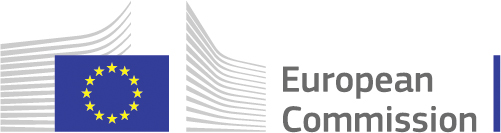 The European Green Deal Call
Restoring biodiversity and ecosystem services
Proposed activities:
Restore degraded ecosystems at sea and on land at large scale
Test innovative methods for upscaling restoration
Replicate deployment of restoration towards resilient ecosystems and their services at regional, national and cross-border levels
Address barriers to the implementation of nature-based solutions
Showcase in practice how to maximize synergies and avoid trade-offs between priorities for restoring biodiversity, mitigating and adapting to climate change
Support the development of specific demand and supply chains in restoring ecosystems
Work for communities in transition affected by transformative change through the restoration of their degraded terrestrial and marine environment
Developing answers on how to frame transformational change, which supports a just transition by investing in nature, to explicitly help vulnerable regions and communities to improve their resilience when rapid changes in climate and environment, economies and social conditions occur.
Generate knowledge on how enabling transformative change can be beneficial for biodiversity and climate change, and bring this information into IPBES and IPCC processes
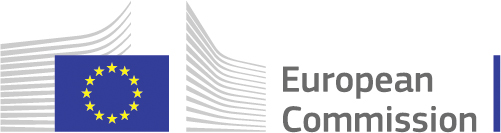 The European Green Deal Call
Area 8:
Zero-pollution, toxic free environment
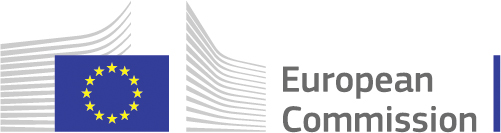 The European Green Deal Call
Mitigating the effects of persistent and mobile chemicals
The Zero Pollution Ambition for a Toxic-free Environment calls for rapidly addressing the risks posed by very persistent chemicals. This call topic aims at demonstrating innovative solutions to protect health, environment and natural resources from persistent and mobile chemicals, such as PFAS, a group of thousands of manmade chemicals that are widely used in various consumer and industrial products, to which citizens are exposed.
Targeted Impacts:
Better understanding of a persistent pollution problem of human and environmental health relevance
Better remediation and detection technologies 
Data for risk assessment, made accessible to policy making and risk communication
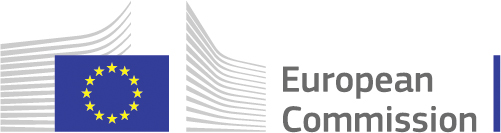 The European Green Deal Call
Mitigating the effects of persistent and mobile chemicals
Proposed activities:
Research and development of remediation technologies of contaminated soil and water for persistent and mobile substances;
New methods to measure persistent and mobile chemicals in different media; 
Develop and carry out environmental and human (bio)monitoring of persistent and mobile substances;
Gather toxicity and toxico-kinetic information in order to allow characterising all risks to human health;
Develop best practices for the management of waste containing persistent and mobile substances
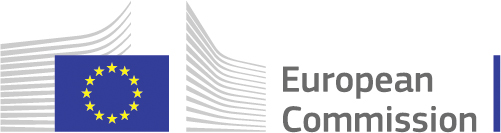 The European Green Deal Call
Towards innovative regulation of chemical and pharmaceutical mixtures
The new Chemicals Strategy for Sustainability, proposed under the EGD,  calls for the regulatory framework to rapidly act on the risks (underestimated) posed by combination effects of different chemicals to better protect both citizens and the environment against hazardous substances. This call topic aims at demonstration studies to show how innovative solutions can be applied in risk assessment to identify, prevent and manage harmful co-exposures to industrial chemicals and pharmaceuticals.
Targeted Impacts:
Identification of most commonly encountered mixtures, their impacts on different parts of the ecosystem and human health, and implementation of solutions to reduce the most critical exposures;
More targeted and innovative risk assessment of mixtures of chemicals and pharmaceuticals to better assess their presence in drinking water, soil, food and feed.
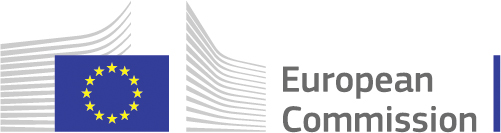 The European Green Deal Call
Towards innovative regulation of chemical and pharmaceutical mixtures
Proposed activities:
Demonstration of innovative solutions to quantify and prevent the most harmful co-exposures to industrial chemicals and pharmaceuticals.
Advanced solutions for the establishment of causality between co-exposures and effects 
Development of targeted and non-targeted high-throughput technologies for screening, and advanced bioinformatics approaches, such as artificial intelligence and other data mining methodologies, to identify the most representative real-life mixture scenarios in humans
Identification of lead components in mixtures, responsible for the impact on human health and the ecosystems
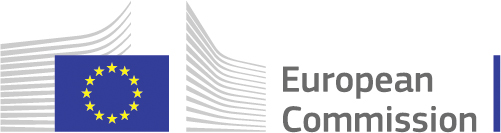 The European Green Deal Call
Area 9:
Strengthening our knowledge in support of the European Green Deal
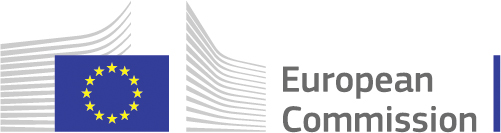 The European Green Deal Call
European Research Infrastructures capacities and services to address European Green Deal challenges
Mobilisation and advancement of world-class capacities and resources such as those offered by European Research Infrastructures (RIs) for energy storage and climate/environment observation.
Targeted Impacts:
Enabling breakthrough research and innovation in energy storage across the whole value chain and with a life-cycle approach
Anchoring European RIs in an efficient and competitive research and industrial ecosystem for energy storage
Strengthening the observation and monitoring of GHG emissions, ultrafine particles and air quality, in particular in and around urban areas
Providing evidence for the development of sustainability strategies, taking also account of impacts on health
Advanced, optimised and harmonised research services and data to address Green Deal objectives
New advanced skills to exploit the most advanced instruments and resources for R&I addressing Green Deal challenges
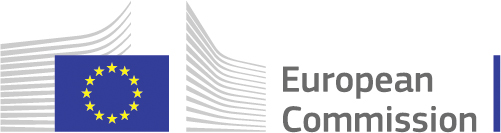 The European Green Deal Call
European Research Infrastructures capacities and services to address European Green Deal challenges
Proposed activities:
The activities will focus on:
transnational and virtual access to advanced R&I infrastructures, including users’ training and scientific and technical support and data analysis to accelerate the transition toward a decarbonised energy/transport EU system
provision of integrated and customised services and innovative solutions for the observation and monitoring of GHG emissions, ultrafine particles and air quality, in particular in and around urban areas: interoperable data, tools/equipment and models for the scientific community and public authorities/decision makers
development of synergies between research infrastructures and relevant local, European and global initiatives in different disciplinary areas, including health and social sciences
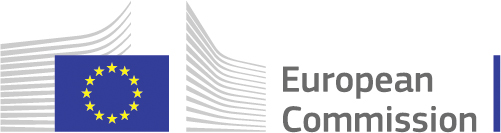 The European Green Deal Call
Developing end-user products and services for all stakeholders and citizens, supporting climate adaptation and mitigation
Provide more detailed information in space and time, relevant to real-world decision-makers to identify which modes of production, consumption and lifestyle are compatible with climate resilience and pathways achieving climate neutrality by 2050.
Targeted Impacts:
Improved delivery of climate service delivery in the last mile of the value chain, across the priority sectors of the European Green Deal 
Increased accessibility of information on climate effects to citizens
Improved quality of data and information on climate adaptation and mitigation
Well characterised social and behavioural factors necessary for the climate transition 
Improved climate adaptation and mitigation solutions enabling overcoming societal and economic barriers
Better informed citizens and stakeholders on options for climate action in their own communities, regions and sectors 
More opportunity for stakeholders to test adaptation/mitigation solutions on the ground.
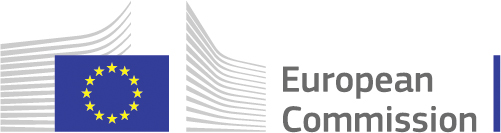 The European Green Deal Call
Developing end-user products and services for all stakeholders and citizens, supporting climate adaptation and mitigation
Proposed activities:
Advancing climate science and models, and downscaling their findings to improve their user relevance
Delivering the next-generation of climate services for end users (building on GEOSS and Copernicus services, in collaboration with ESA).
Testing these services on demonstrations sites with the provision of guidance services.
Making the above findings accessible to the public, going beyond existing tools in both scientific robustness and user relevance.
Synthesising this knowledge by bridging the gap between the expert tools already generated by European science, and the stakeholders who are making decisions today that will both affect and be affected by climate change and its impacts.
Converting the mitigation pathways that are compatible with our climate goals into clear information on how production, consumption, infrastructure and lifestyle need to change.
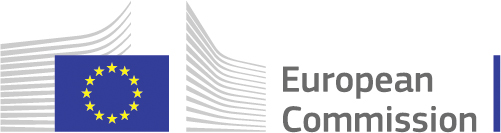 The European Green Deal Call
Towards a transparent & accessible ocean (a Digital Twin of the Ocean)
Towards a transparent & accessible ocean (a Digital Twin of the Ocean)
This topic supports the development of an EU integrated digital ocean, building on existing Copernicus, EMODNET, ERICs assets, addressing concrete cases in local or regional sea basins, and demonstrating their usefulness with regard to several of the Green Deal priorities
Targeted Impacts:
Societal awareness and greater private and citizen engagement promoting co-creation of solutions with Member States
Increased purposeful observation and modelling capacity and data sharing
Higher integration of existing EU assets (data, techs, infras)
Fact-based decision-making and implementation of legal requirements, 
Shared responsibility (gov, industry, citizens) to monitor and ensure sustainable marine economic activities and exploitation of ecosystem services (fishing, aquaculture, transport, offshore energy, …)
Allow assessments of ecosystems and habitats and development of biodiversity conservation strategies
Achievements of Green Deal objectives with the help of digital tools in coastal areas and over ocean
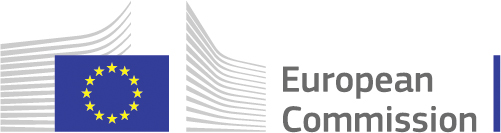 The European Green Deal Call
Towards a transparent & accessible ocean (a Digital Twin of the Ocean)
Proposed activities:
digital interactive replicas of the oceans and seas
Build on the integration of existing EU leading-edge capacities in ocean observation, forecasting and data warehousing with innovative IT technology
Concrete cases in local or regional sea basins, demonstrating the use of digital twins with regard to several of the Green Deal priorities, integrated into national  infrastructures
Concrete cases: infrastructure vulnerability, development of mitigation, adaptation and replacement plans to deal with climate risks, optimisation of emergency responses to severe events, sustainable fishing, aquaculture, transport, offshore energy, …
Continuous, timely, transparent monitoring
Identification and digital testing of possible solutions, what-if scenarios
cover the whole knowledge value chain: sensors, modelling, big data and AI applications, user-based services
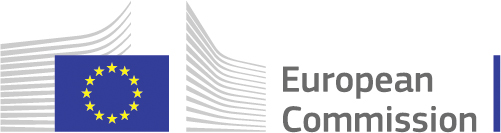 The European Green Deal Call
Area 10:
Empowering citizens for the transition towards a climate neutral, sustainable Europe
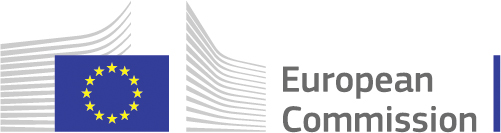 The European Green Deal Call
European capacities for citizen deliberation and behavioral change for the Green Deal
This topic covers two sub-areas:
citizen deliberation and behavioural change
with one project expected to be funded in each area.
Targeted Impacts:
Ownership and engagement from people across Europe through citizen deliberation
Behaviour change at both individual and collective levels through behavioural research
Structured expertise, research and practice networks of the highest ethical and methodological standards across Europe on the above.
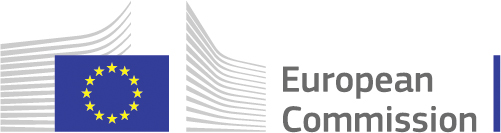 The European Green Deal Call
European capacities for citizen deliberation and behavioral change for the Green Deal
Proposed activities:
Projects retained will:
Establish transnational networks of experts, researchers and practitioners
Implement deliberation processes and behavioural research on priority issues to deliver on the Green Deal
Ensure balanced overall coverage of EU and associated countries, associating national/local governments and administrations
Establish independent boards of guarantors to ensure scientific soundness, ethical and unbiased character of these activities.
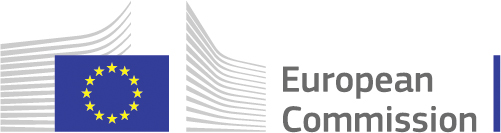 The European Green Deal Call
Empowering citizens to act on climate change through education, monitoring of their environmental impacts, and civic involvement
The aim of this call topic is to empower and directly involve citizens in realising their personal impact on climate and the environment thus leading to a change in their behaviour, reducing their personal carbon footprint and taking action at societal level towards a more sustainable future.
Targeted Impacts:
Improved citizens’ engagement in addressing climate change and other human-induced actions harming the environment 
Strengthened climate issue awareness of new generation through education
Accelerated change of citizen’s behavior towards more sustainable patterns. 
Increased citizens empowerment in monitoring climate parameters through sharing the wealth of data they collect with their wearables
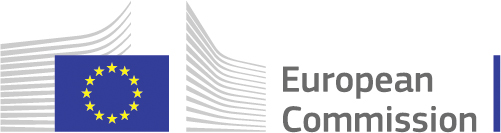 The European Green Deal Call
Empowering citizens to act on climate change through education, monitoring of their environmental impacts, and civic involvement
Proposed activities:
Establish a competence framework on climate change and Green Deal implementation, which will serve as a reference tool for the MS, stakeholders, and NGOs to empower citizens to become engaged actors in the Green Deal. Concrete implementation of this framework will be encouraged on demonstration sites (e.g. in schools, universities and identified education communities).
Engage citizens and education systems on climate-related issues, biodiversity, marine pollution and sustainable food through e.g. the European Ocean Literacy platform, the European Atlas of the Seas, citizen science, civic consortia, deliberative democracy initiatives, businesses, NGOs and municipalities 
Collect environmental data through individual devices (personal wearable sensors, app registering consumer behavior on carbon footprint, extreme weather community app, marine litter watch, etc.) 
Involve citizens in realizing their own environmental impact and empower them with concrete advice for behavioral change
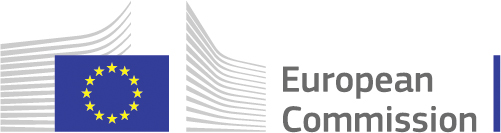 The European Green Deal Call
Area 11:
International cooperation (tbc)
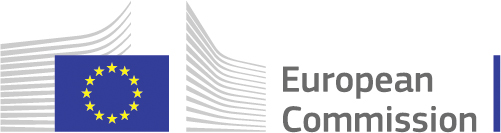 The European Green Deal Call
Accelerating demonstration of clean energy solutions in Africa and the Mediterranean
All areas and topics of the Green Deal call are open to international cooperation. In addition to embedding international cooperation to the other topics, a separate topic is proposed with a focus on clean energy solutions in Africa and the Mediterranean.

Reflecting the geopolitical ambition of this Commission and its renewed commitment towards Africa1 and its neighbour countries, this topic will provide impetus to the diffusion of innovative solutions to Africa and the Mediterranean, supporting their carbon and energy transition and the potential global impact towards carbon neutrality. 

Activities under this topic will include the setting up of dedicated platforms for supporting demonstration of clean energy transition involving a variety of public and private stakeholders at the national and local level while partnering with their counterparts from EU Member States.

1 JOINT(2020) 4 final of 9/3/2020: ‘Towards a comprehensive Strategy with Africa’.